Automata
Nancy Griffeth
January 7, 2014
Funding for this workshop was provided by the program “Computational Modeling and Analysis of Complex Systems,” an NSF Expedition in Computing (Award Number 0926200).
States and transitions
Bathe
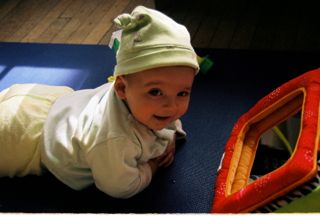 Get 
dressed
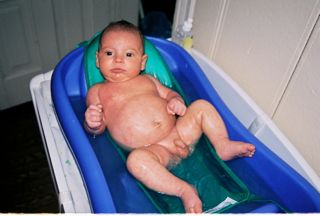 Sit
Get dressed and sit
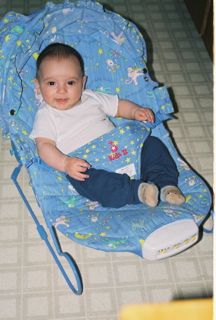 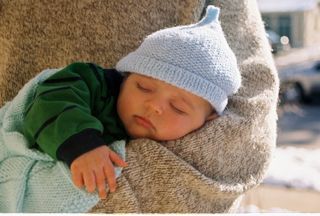 Sleep
Wake
up
Variant 1
Bathe
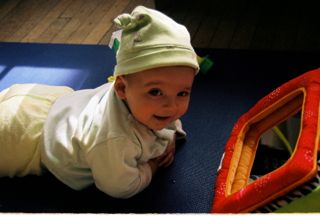 Get dressed by Mom
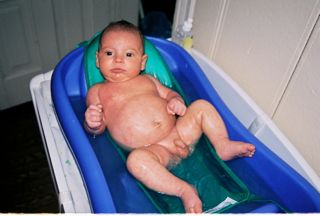 Get dressed by Dad
Sit
Get dressed and sit
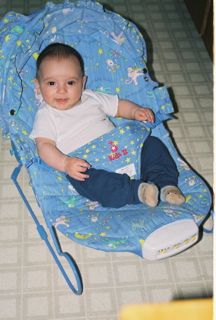 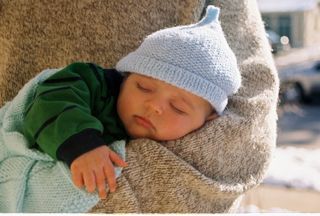 Sleep
Wake
up
[Speaker Notes: In this variant, multiple edges between states]
Variant 2
Bathe
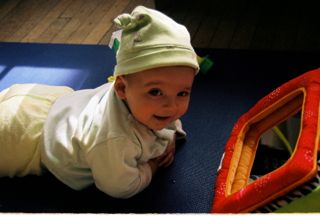 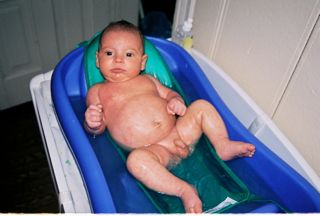 Get dressed
Sit
Get dressed
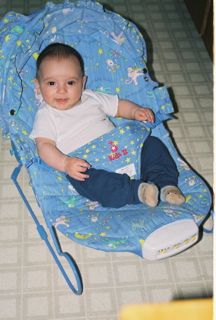 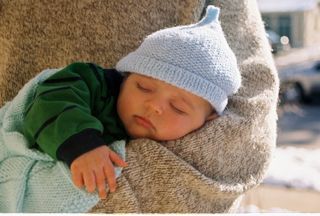 Sleep
[Speaker Notes: In this variant,  nondeterministic transitions (get dressed can end in either of two places)]
States as combinations
Activity
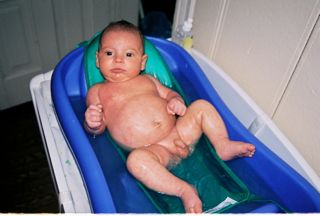 Mood
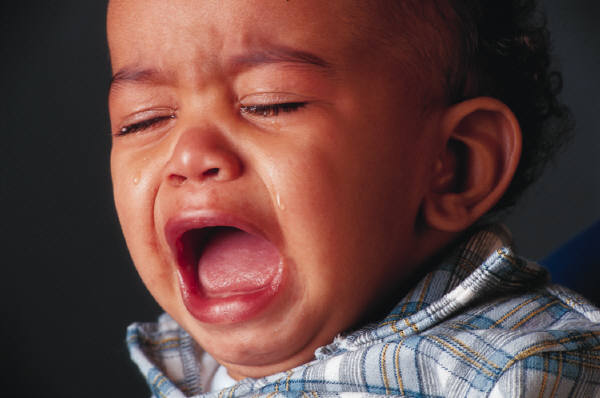 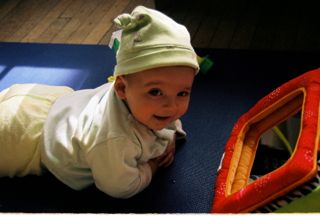 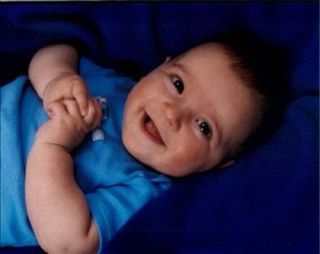 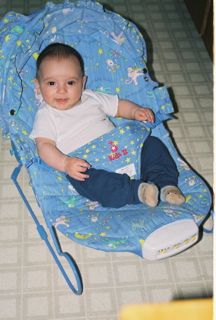 and
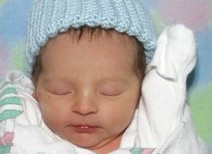 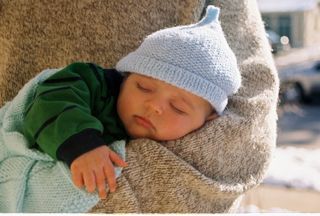 [Speaker Notes: Often, states are represented as combinations of the values of variables.  This doesn’t really relate to the rest of the talk.]
Applications
Parsing (for compilers or other software)

Verifying program correctness (model-checking)

Modeling anything
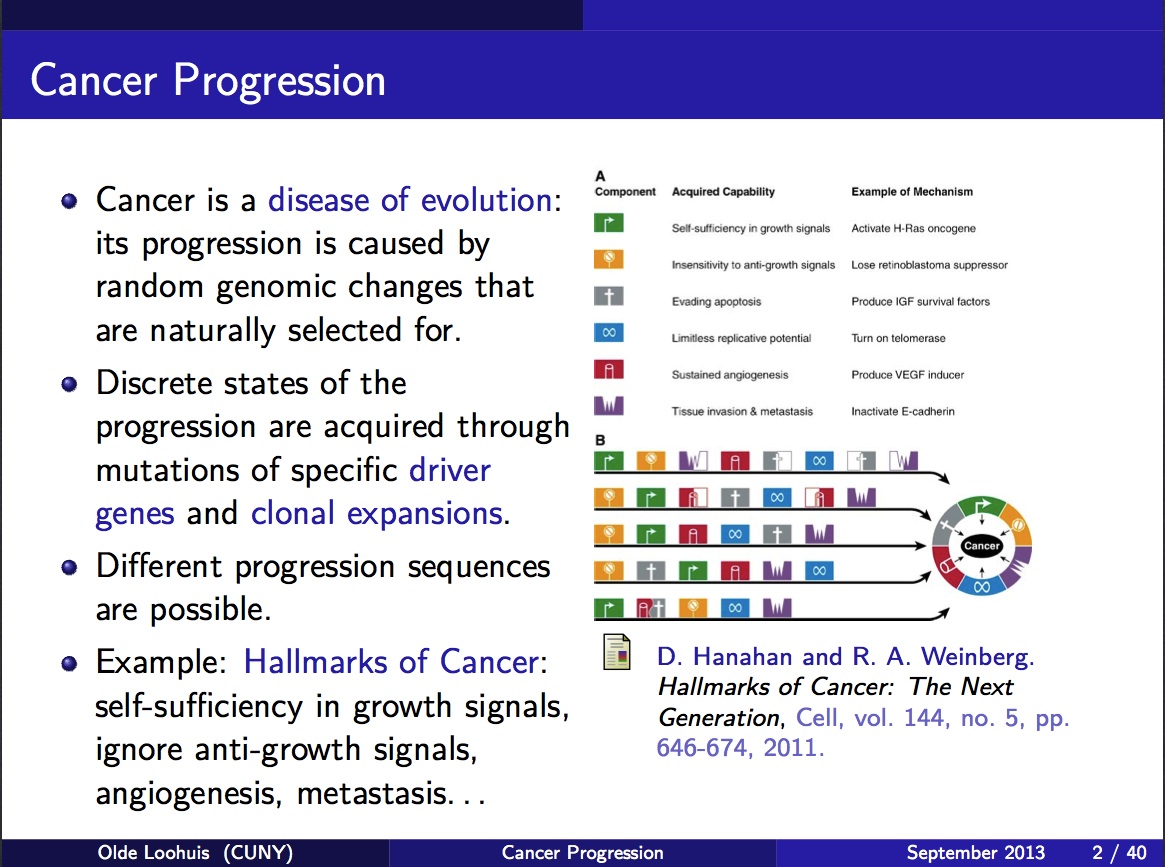 Stages/States
SSG: Self-sufficiency in growth signals
IAG: Insensitivity to anti-growth signals
Ang: Sustained angiogenesis
LRP: Limitless replicative potential

Ev Ap: Evading Apoptosis

M: Metastasis
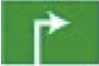 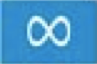 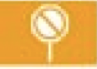 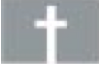 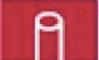 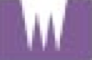 A Possible Drug Therapy
VEGF signals for creation of new blood vessels

The drug Avastin inhibits the VEGF signaling pathway

This prevents tumors from getting an adequate blood supply
Using Avastin
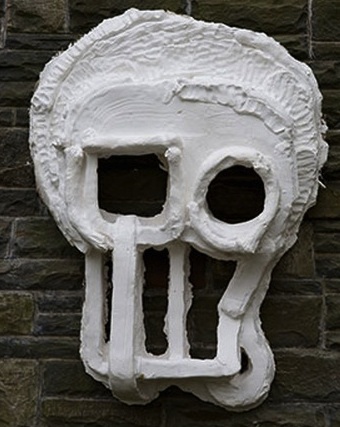 Avastin
inhibits VEGF pathway
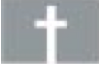 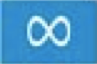 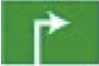 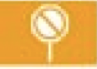 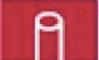 Normal
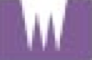 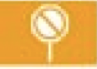 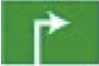 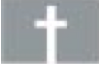 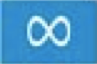 [Speaker Notes: Ideally after application of Avastin it would go back to the normal state; however, oxygen-starved tumor cells can become more invasive]
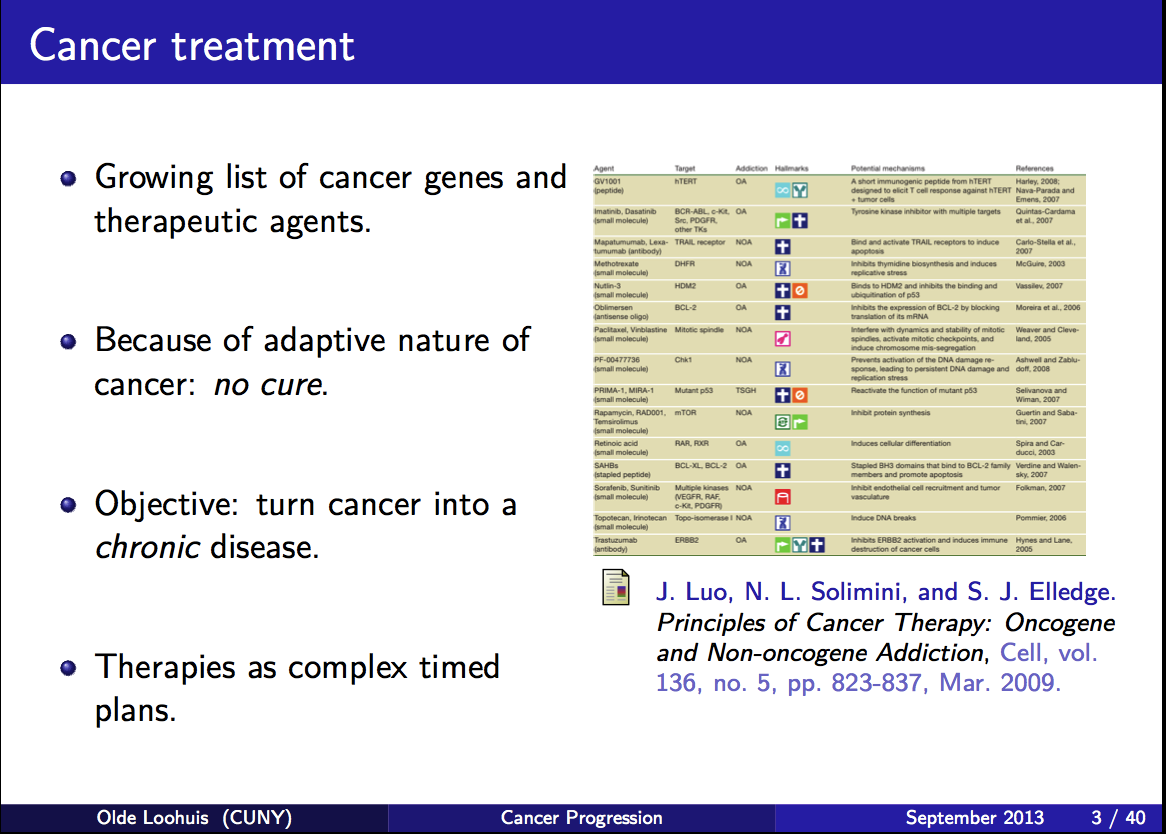 Evaluating therapies
Cost?
Pareto optimality

Other properties?
Model-checking:
Metastasis is never reached
Following angiogenesis, evading apoptosis is never acquired
[Speaker Notes: Simple explanation: 
	If we are looking at cost on one dimension and benefit on another, Pareto-optimality means we can’t reduce the cost without reducing the benefit, and 
Can’t increase the cost without increasing the benefit

Arbitrary logical properties of the state machine (e.g., never reach metastasis):
	Model-checking – a usuallly (in practice) efficient technique of solving an NP-complete problem, of testing the satisfiability of a property
	Bud Mishra, who will speak later in the workshop, wrote the first paper on model-checking]
Model shortcomings
Ignores time
In pancreatic cancer, about a year for K-ras mutations to lead to abnormal growth of tissue
Seventeen years for a large benign tumor to evolve into an advanced cancer
Two years within the advanced cancer for cells to metastasize	
Drugs completely switch off transitions
Adding time
Use a collection of clocks.





Clock rates may be different and can change independently!!
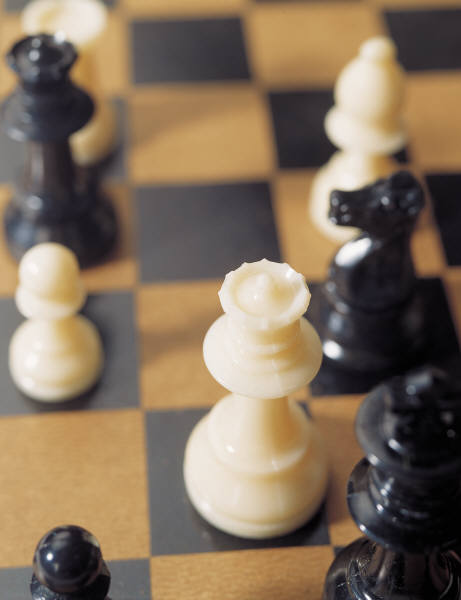 Time measured by heartbeats
Time measured by bars
Time measured by turns
[Speaker Notes: Think of clocks not as absolute time on the wall, but as measuring various things – like a clock based on someone’s heart ratetbeats; based on lungs, so many breaths]
Adding time
Time is measured by a collection of clocks

State invariants: Maximum time on each clock in a given state
Transition constraints: Time on each clock in origin state before transition can happen

Drug effects: How the drug affects clocks
[Speaker Notes: May not have an invariant or constraint on every clock]
Timed Automata
Time invariants for transitions
Trans:
 t≥120
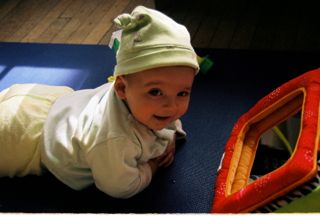 Trans: 
Scrub ≥15
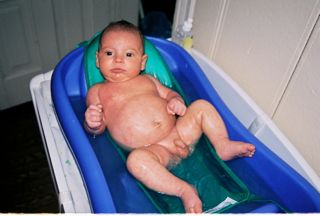 Trans: Head turns ≥60
Trans:
Scrub≥10
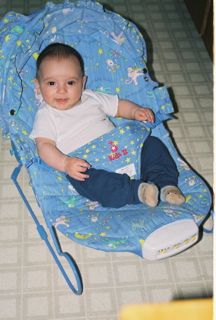 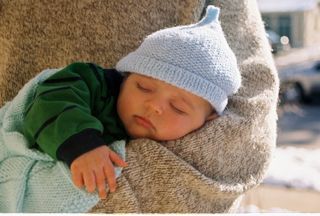 Trans:
t≥30
Trans: 
Breaths≥1000
Time constraints for states
Head turns≥100
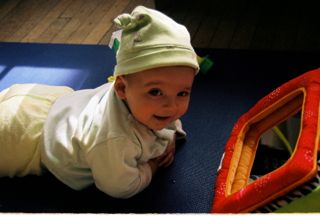 Scrub≥30
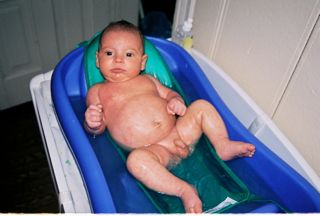 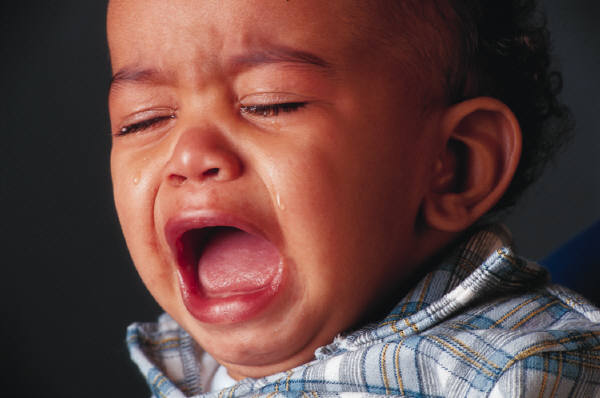 t≥120
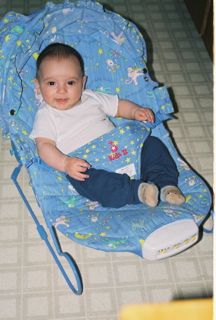 Breaths≥2000
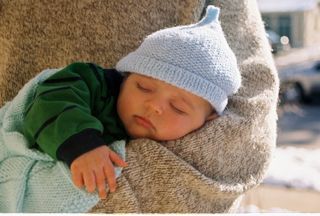 Drug effects
Oatmeal: reduce head turns by 50%, breaths by 10%
Milk: reduce head turns by 75%, breaths by 20%
Sugar: double head turns and breaths
Valium (administered to Mom): reduce Scrub by 50%
Trans:
 t≥120
Head turns≥100
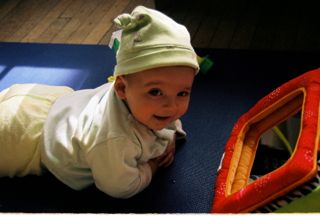 Scrub≥30
Trans: 
Scrub ≥15
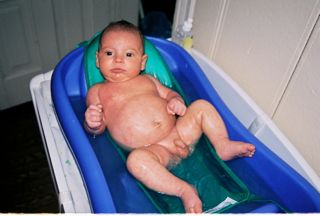 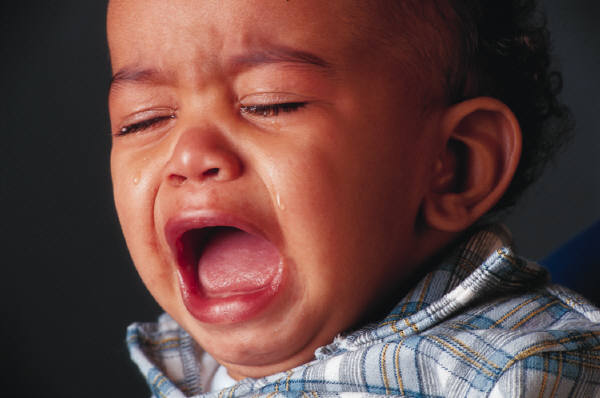 Trans: Head turns ≥60
t≥120
Trans:
Scrub≥10
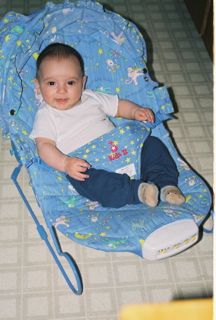 Breaths≥2000
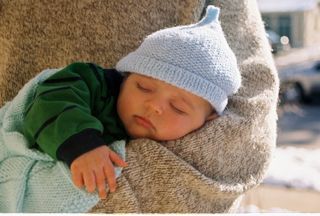 Trans:
t≥30
Trans: 
Breaths≥1000
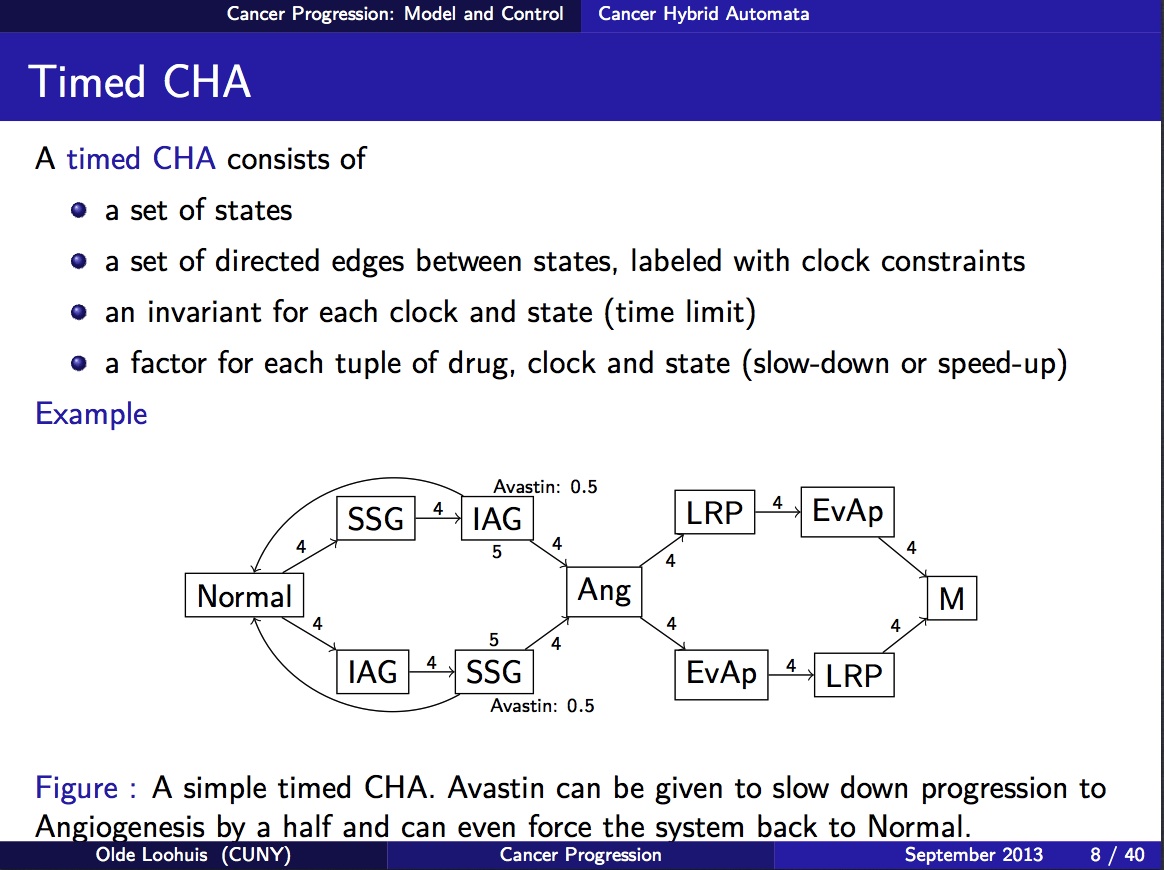 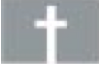 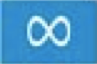 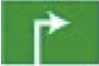 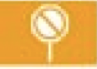 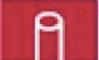 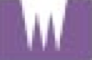 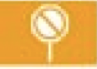 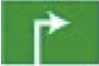 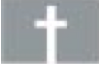 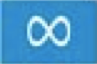 [Speaker Notes: Note: each state is really the union of all the states so far
Can have mulltiple edges between states]
CHA Therapy
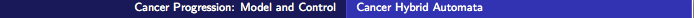 Avastin: slows clock B by .5
Can’t leave state until clock B reaches 2
4
2
SSG
IAG
Ang
4
Can only stay in state until clock A reaches 4
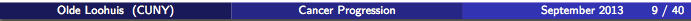